Natural Gas Use Study in Texas

Kevin Hanson
Lead Market Operations Analyst, 
Wholesale Market Operations and  Analysis

Gas Electric Working Group (GEWG)
March 29, 2019
Assumptions
Natural gas consumption in Texas is by sector: residential, commercial, industrial, and electric utility
Monthly consumption by sector can be found at EIA

In addition, LNG exports and exports via pipeline to Mexico are increasing significantly

This analysis attempts to show the risk of natural gas demand issues
2
Monthly Natural Gas Consumption (EIA Data)
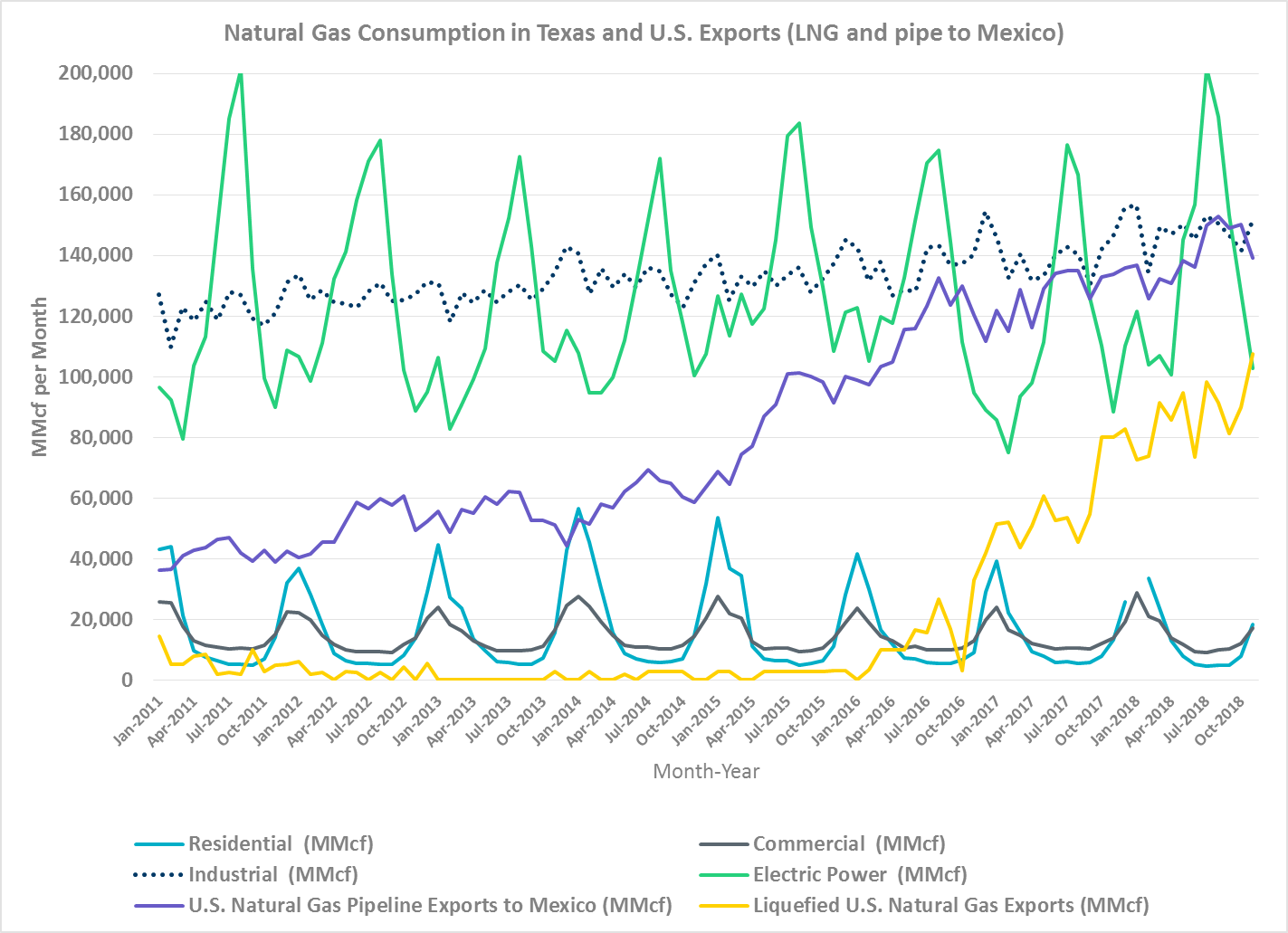 Exports to Mexico and LNG Exports have been increasing in addition to the natural gas power generation
3
Monthly Pipeline Exports to Mexico (EIA Data)
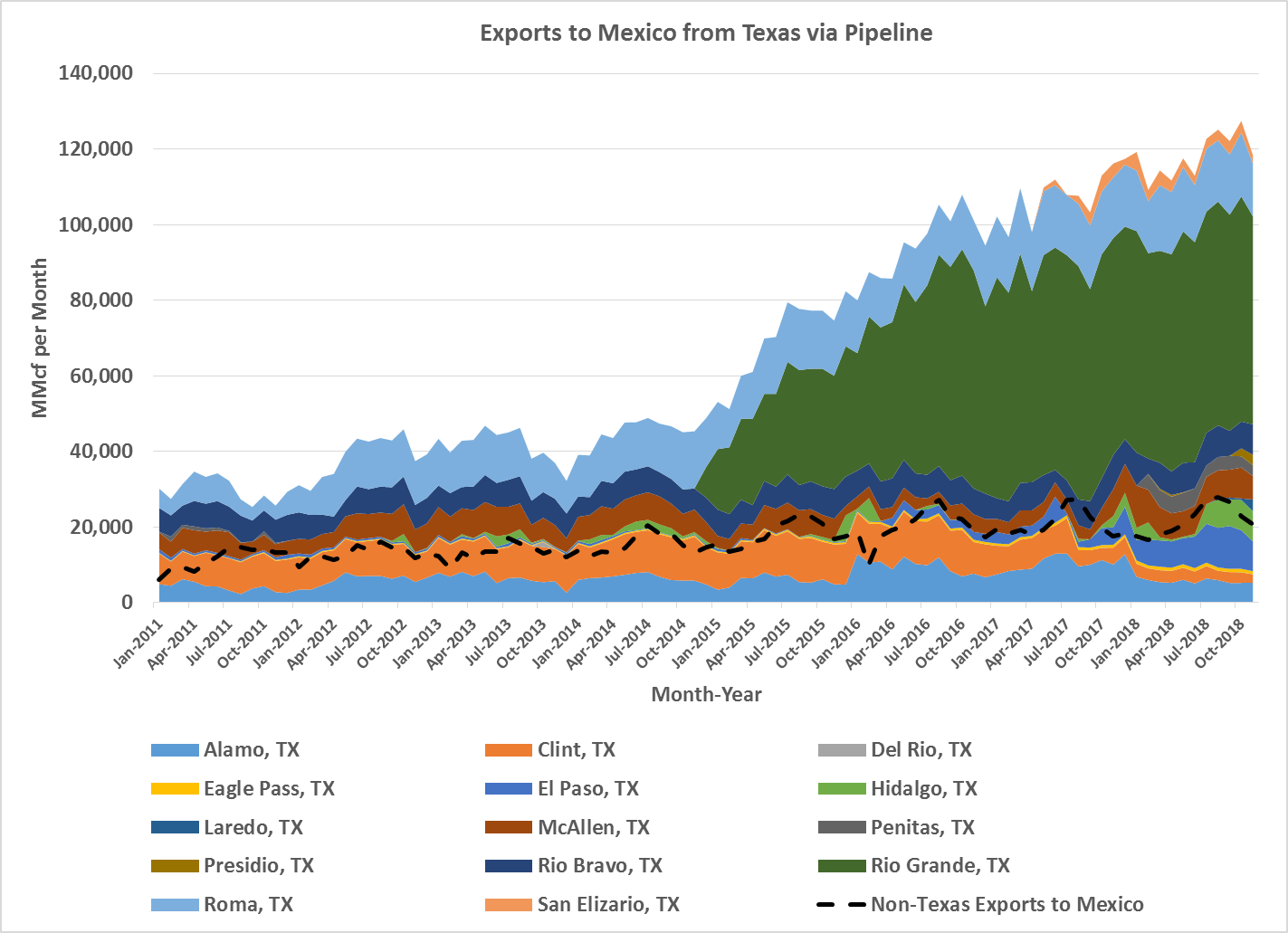 4
Daily calculations
In order to calculate daily fuel burn in ERCOT, I have used a generic heat for each resource type
ERCOT generation heat rate assumptions is categorized as:
CCGT90 	(7 MMBtu/MWh)
CCLE90 	(7 MMBtu/MWh)
DSL	(9 MMBtu/MWh)
GSNONR	(12 MMBtu/MWh)
GSREH	(12 MMBtu/MWh)
GSSUP	(10 Mmbtu/MWh)
SCGT90	(10 MMBtu/MWh)
SCLE90	(10 MMBtu/MWh)
5
Monthly Natural Gas Burn for Generation
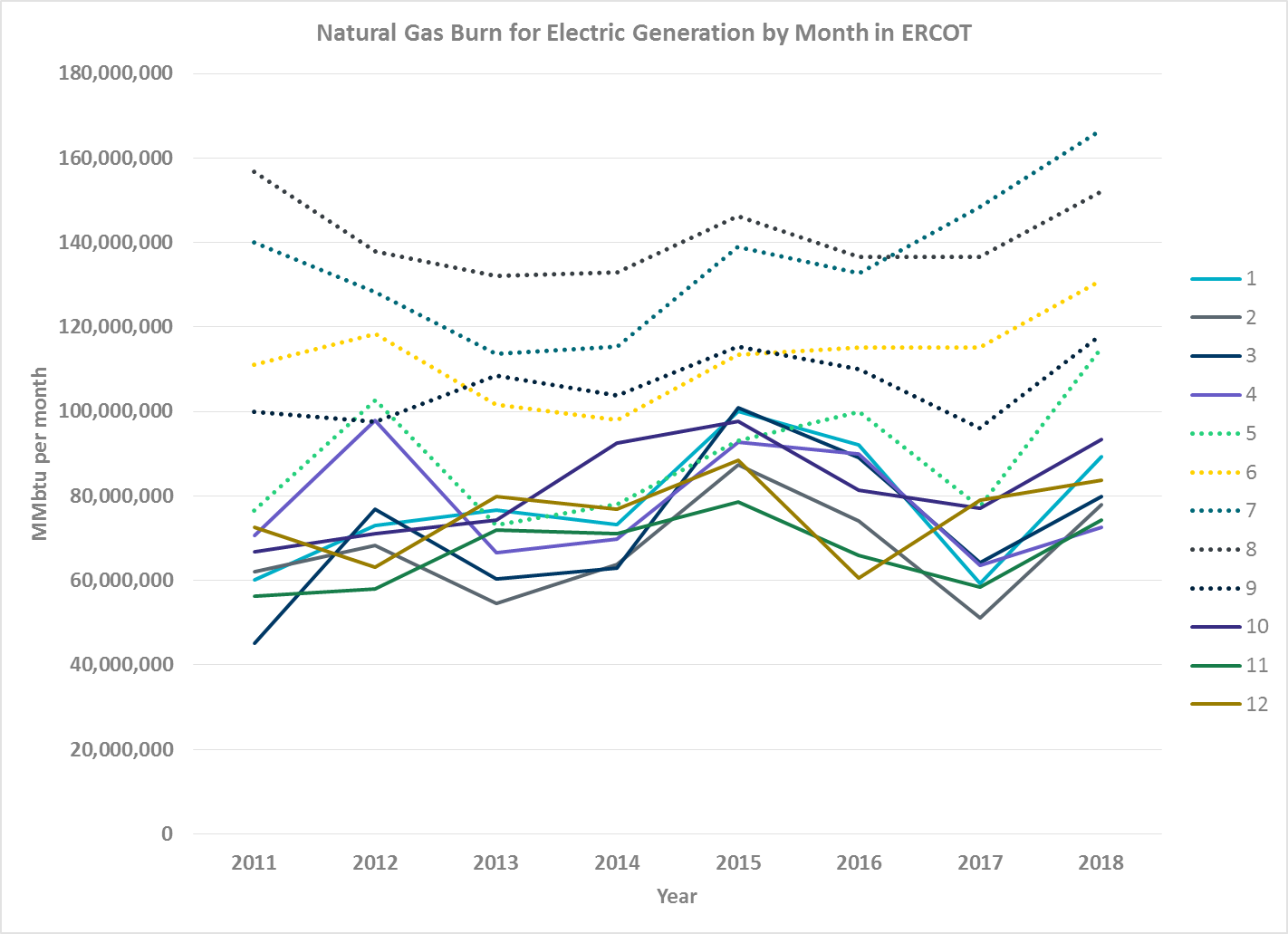 On average, most of the natural gas burn for electric generation in ERCOT is occurring in the summer months….
6
Daily Natural Gas Burn for Generation
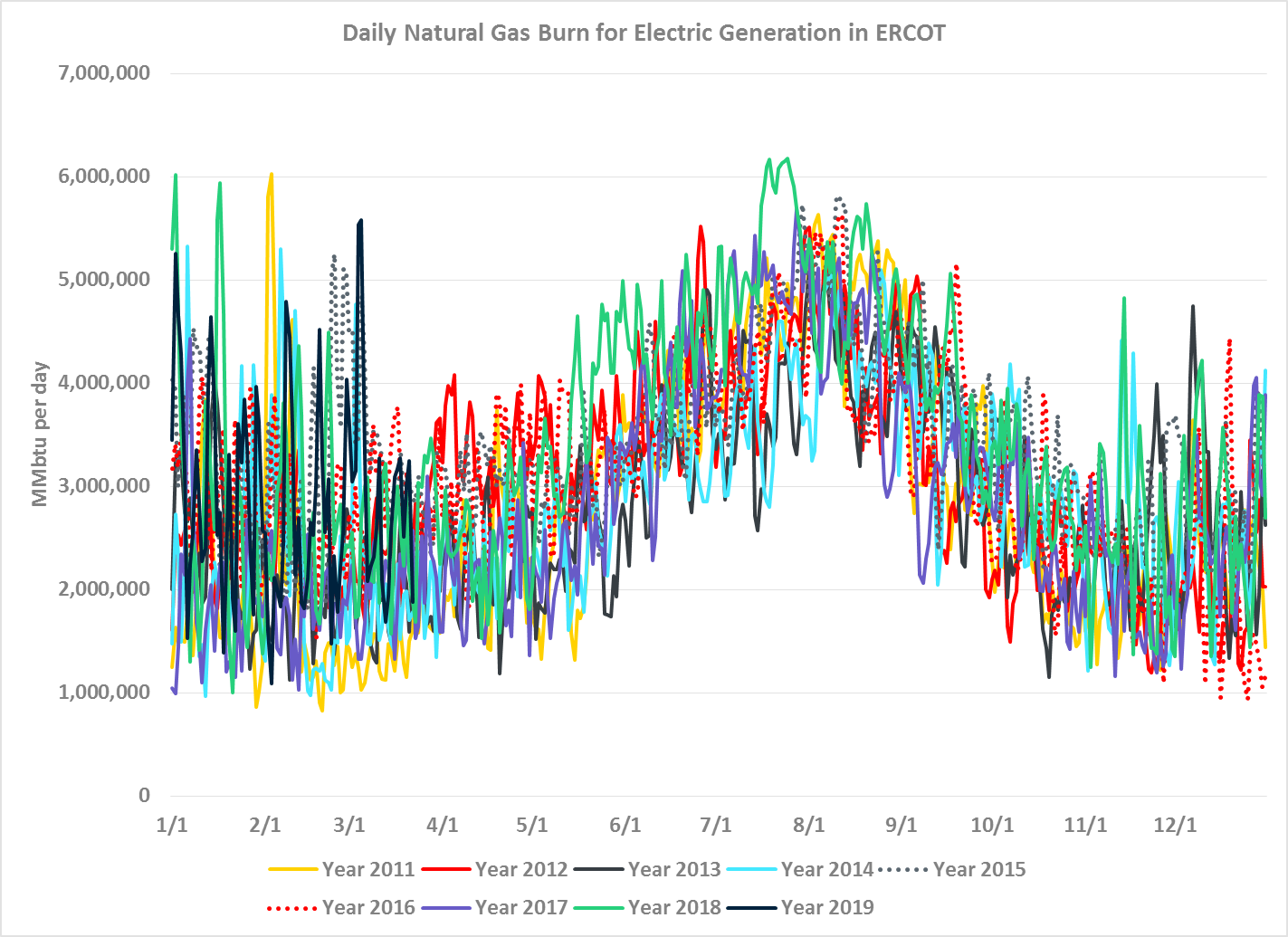 … but when you look at it by Day, January and February have been challenging!
7
Takeaways
Daily natural gas supply and demand fundamentals could be just as large as ,if not more, challenging in the non-summer months as the summer months.

For pinch point locations and/or times of year, how likely are the electric generators going to be the first to be “curtailed”?
8
Questions?
9
[Speaker Notes: https://castaylor.ercot.com/owa/redir.aspx?C=oPhl4_Wz9UCI7oVqJkGdaM-P4-MvhtMIRAMJFZ7-K5eOg6lo6esBMUiebAbXd4c8z8FTPzV8g8A.&URL=https%3a%2f%2ftheconversation.com%2fwhen-will-rooftop-solar-be-cheaper-than-the-grid-heres-a-map-54789%3futm_source%3dtwitter%26utm_medium%3dreferral%26utm_campaign%3dUTAustinNews

http://www.vox.com/2015/6/19/8808545/wind-solar-grid-integration
 
http://greeningthegrid.org/quick-reads
 
https://ec.europa.eu/energy/intelligent/projects/en/projects/pv-grid
 
http://energy.gov/eere/sunshot/systems-integration]